Sorting
Course: Data StructuresLecturer: Haim Kaplan and Uri ZwickMay 2010
TexPoint fonts used in EMF. 
Read the TexPoint manual before you delete this box.: AA
Count-Sort
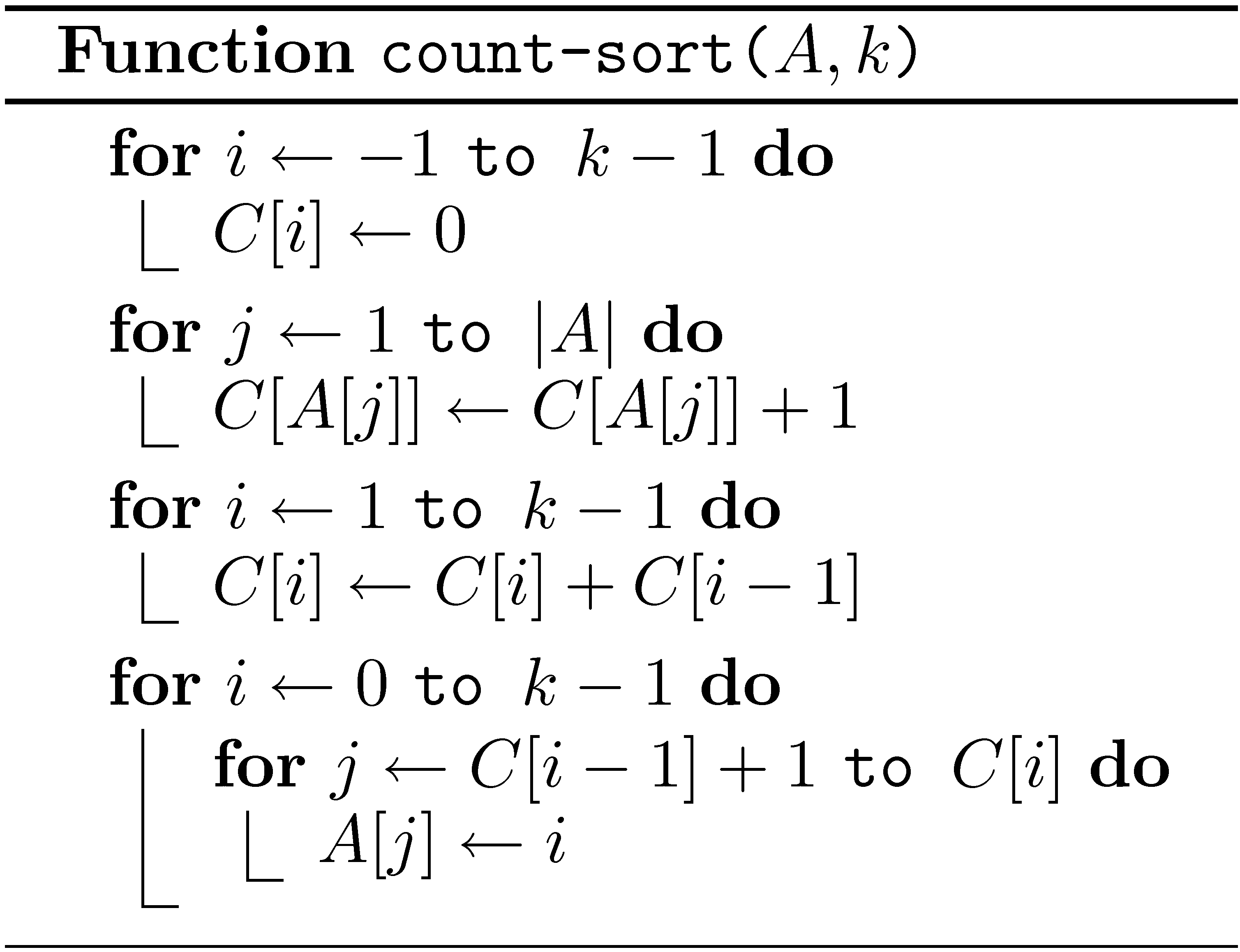 Suppose that all the elements in A are in {0,1,…,k-1}
Time = O(n+k)
2
Count-Sort with satellite info
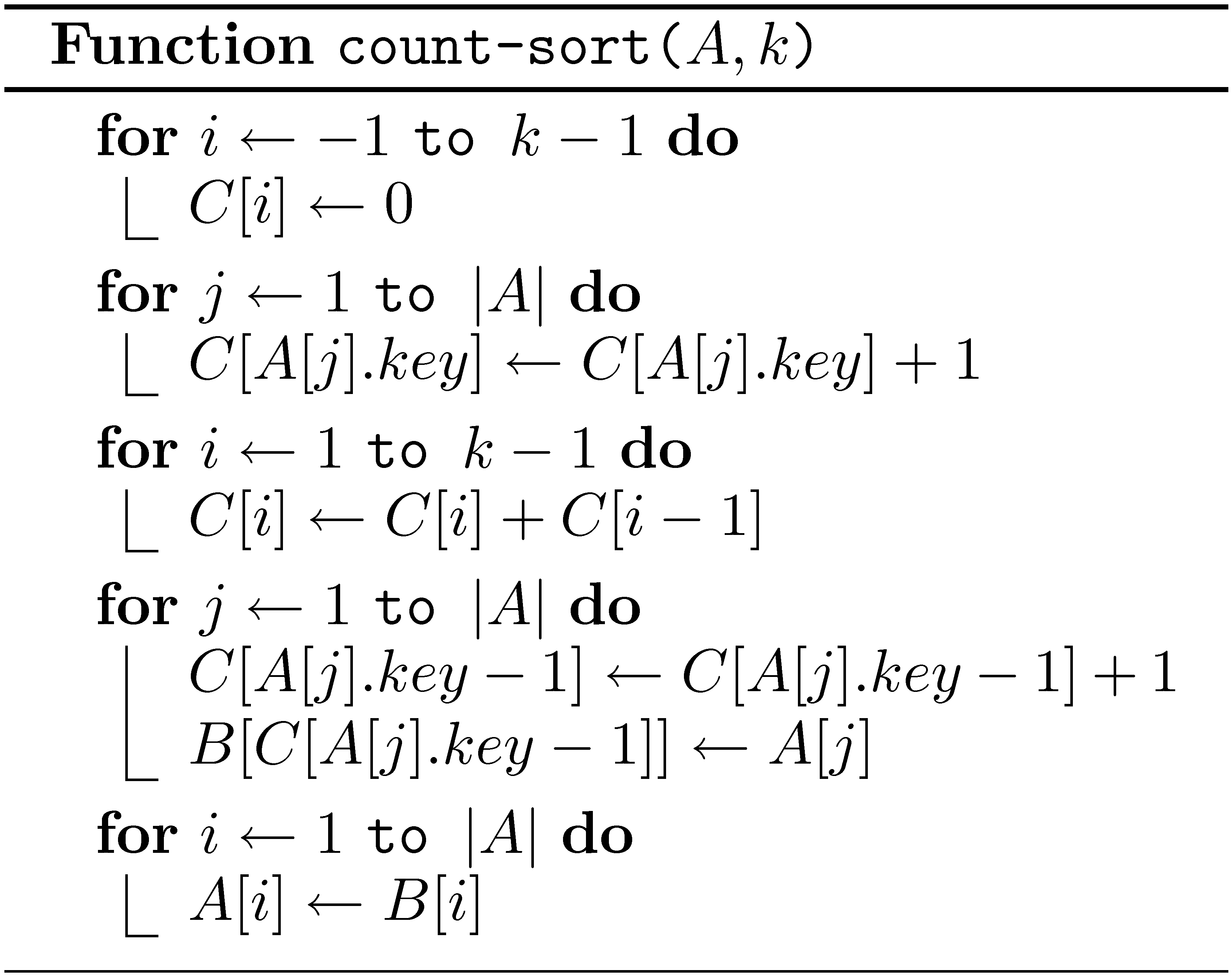 Time = O(n+k)
Stable!
3
Radix Sort
Suppose each key is composed of k digits in base R.
Digitk−1
Digit0
Digit1
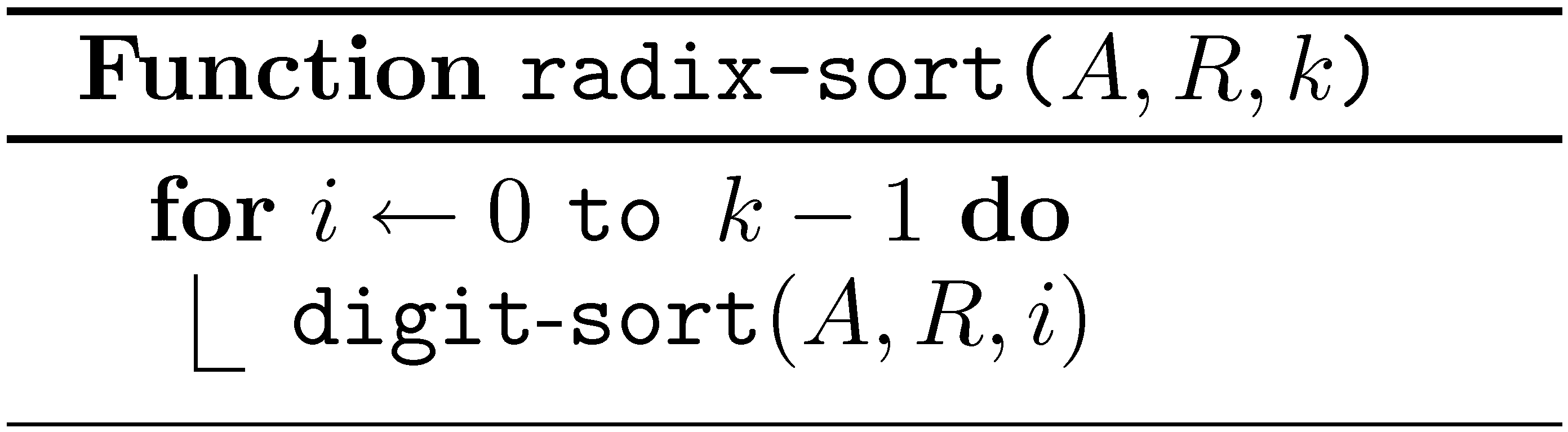 Digit-sort sort Stably according to the i-th digit!
Can use an adaptation of count-sort
Note: Start with least significant digit
Time = O(k(n+R))
4